Pricing for Proposal and Capture Professionals
Debi McGhee – General Manager, Capture
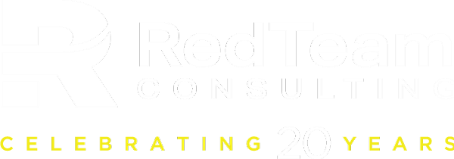 Does Thinking about Pricing in Proposals put you in the Red Zone?
Topics for Discussion
How do Price Proposals fit in with the rest?
How the Government Evaluates Pricing/Terminology
Best Value and Tradeoffs
Lowest Price Technically Acceptable
Price vs Cost
Firm Fixed Price Contracts
Cost Reimbursable Contracts
Time and Materials Contracts
Price to Win
Expectations of Training
What we are not doing today
Using Excel
Using equations or doing math
Manipulating actual cost data
What we are doing today
Providing an understanding of pricing terminology 
Providing an understanding of the inherent risks for contractors and the Government with different types of pricing models
Teaching effective strategies to employ in different pricing of scenarios
Discussing tools and techniques for different cost types
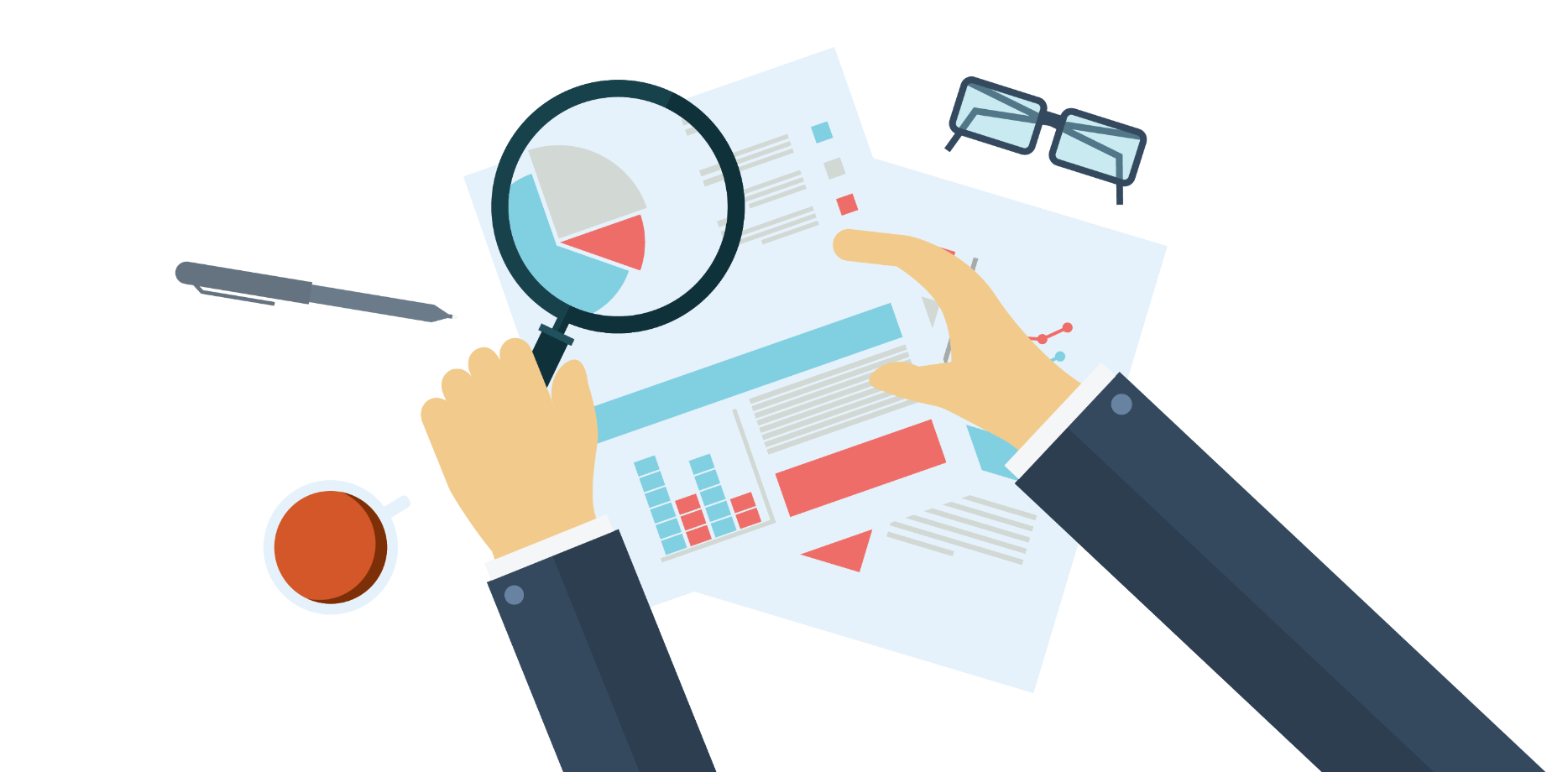 Your Presenter – Debi McGhee
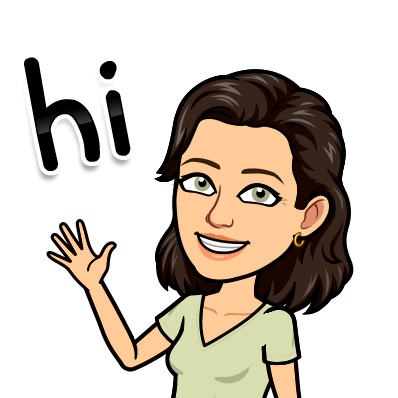 Red Team General Manager of Capture
25+ years of BD, capture, and proposal experience for government and commercial procurements
Created and led proposal organizations in large and small companies
Experience across sectors, and technical fields
Prior to involvement in proposal activities, led training for nation-wide systems implementation
How Do Price Proposals fit in with the rest?
Price proposals are submitted separately from the rest of the proposal package.
You may be responsible for the pricing narrative in the separate pricing submittal in addition to the full price volume.
Proposal managers should be managing the whole proposal, including price. Price proposal activities should be included with the overall proposal schedule not on a separate schedule.
Pricing should be integrated with solutioning and technical content development to ensure all pieces are consistent.
A big risk in this area is allowing the price proposal to be on a separate track from the technical proposal and waiting for it all to come together in the end.
[Speaker Notes: Pricing models, spreadsheets with rates and hours, pricing narrative…]
Understanding Price in an Evaluation
From RFP instructions and evaluation criteria, we can assess the Government’s relative importance of price in the evaluation process. 
To understand the real relative importance of price, bidders should:
Understand the Government’s definition of best value.
Understand how competitive range determinations may be made.
Independently assess each evaluation factor to weigh and rank the factors.
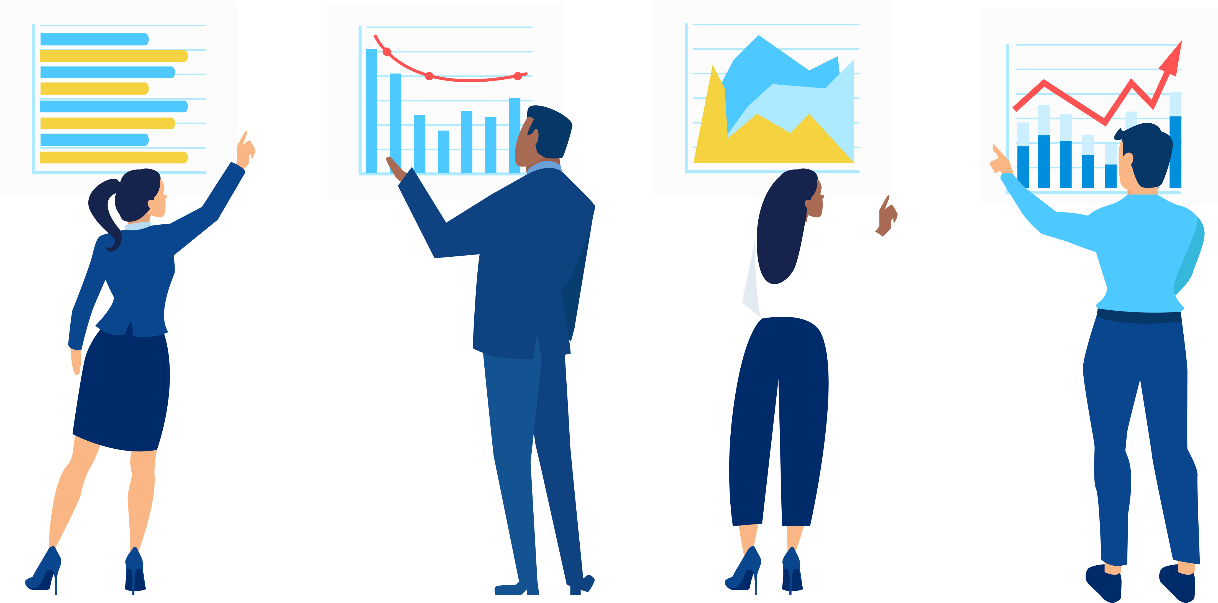 Best Value and Tradeoff Evaluation Process
Understanding Best Value
FAR 15.101 – Best Value Continuum
Best Value evaluations can be ambiguous – Important to understand client or contracting office tendencies. In these cases, technical or past performance may play a significant role in source selection determination.
Some agencies publish internal guidelines regarding best value determination
[Speaker Notes: In acquisitions where the requirement is less defined, there is more development work, or there is greater performance risk, technical or past performance considerations may play a dominant role in source selection and best value determination]
Tradeoff Evaluation Process
FAR 15.101-1
A tradeoff process may be used when it is in the best interest of the Government to award to other than the lowest priced offer. 
Non-Price Factors are weighted relative to price
All evaluation factors and significant subfactors and their relative importance are clearly stated in the solicitation
The perceived benefits of the higher priced proposal shall merit the additional cost, and the rationale for tradeoffs must be documented
[Speaker Notes: “The solicitation shall state whether all evaluation factors other than cost or price, when combined, are significantly more important than, approximately equal to, or significantly less important than cost or price”
Frequently see around a 5-10% price threshold in best value evaluations]
Tradeoff Benefits
For Government
Flexibility to award to higher priced vendor
Obtain higher quality services and solutions
Subjectivity in the evaluation process - can award strengths to companies with higher value
For Contractors
Higher potential profitability
Ability to recruit and retain more qualified staff
Can offer higher value (cost) solutions for more complex requirements
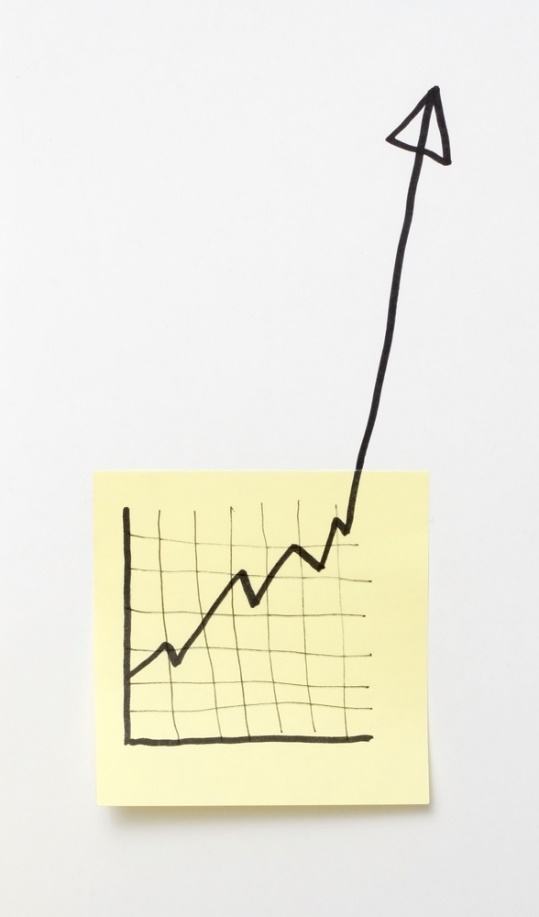 Tradeoff Risks
For Government
More complex evaluation processes based on  increased subjectivity
May end up costing the government more
Increased risk of protest since evaluations are based on overall value and not just price
For Contractors
More difficult to respond when instructions and evaluation criteria are not well defined
Some best value tradeoff competitions are still evaluated as LPTA – hard for contractors to tell the difference
Difficult to ascertain what government is actually looking for
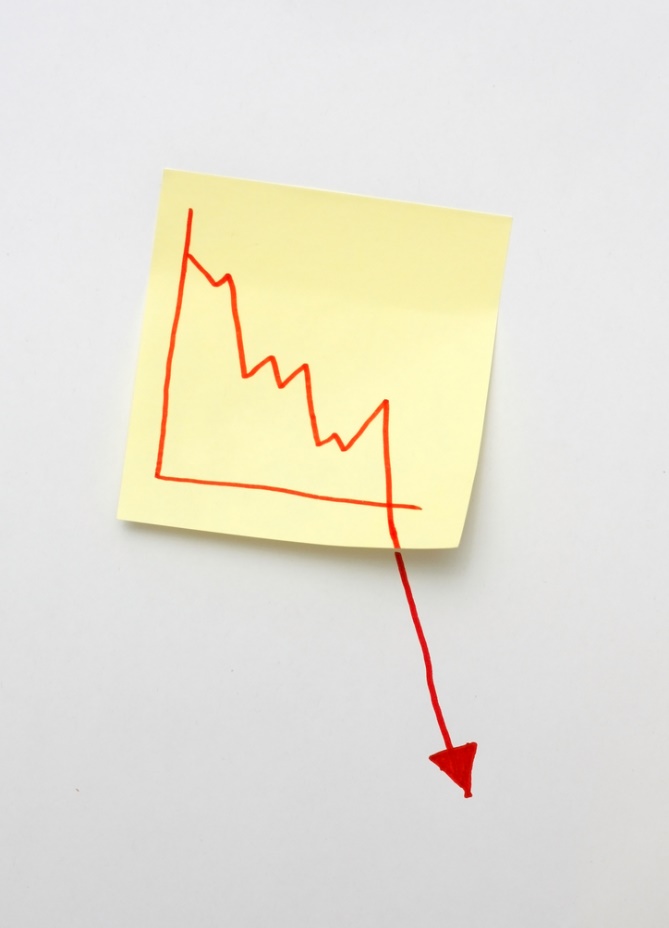 Lowest Price Technically Acceptable (LPTA)
FAR 15.101-2
Appropriate when a best value is expected from the selection of a technically acceptable proposal with the lowest price.
Should be used in instances where the Government is looking to purchase a commoditized product, service, or solution
Past performance may not be an evaluation factor
Trade-offs are NOT permitted, and proposals are not ranked
[Speaker Notes: Technically Acceptable criteria varies greatly depending upon the Government’s discretion
Because of lack of resources or limited time, many contracts trend towards LPTA when they should be evaluated as tradeoff]
LPTA Benefits
For Government
Easier evaluation based solely on meeting requirements and price
Good for commoditized procurements, including IT products
Accepted approach during budgetary constraints
For Contractors
True commodity type proposals may be easier to prepare
Easier bid/no bid decisions 
Beneficial for companies with low to minimal overhead
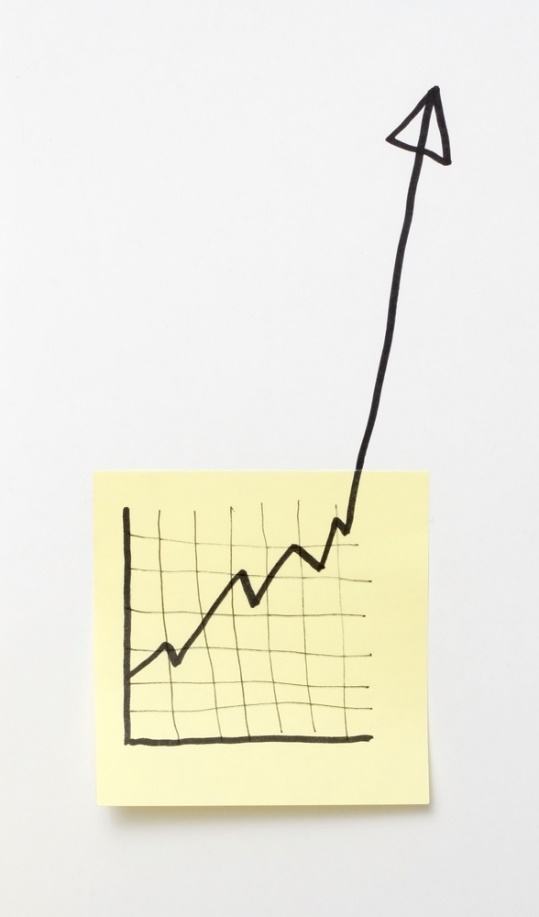 LPTA Risks
For Government
Classic Armageddon line – “We are in a billion-dollar rocket ship that went to the lowest bidder . . .” 
Quality, project performance, and staffing may be at risk
May not be getting the most qualified vendor
For Contractors
Lower margins and profitability
Recruiting and retention are challenges, pre- and post-award
Performance sometimes an issue based on lack of qualified staff
Providing “value add” services that will not be evaluated - exceeding the minimum gets no additional credit
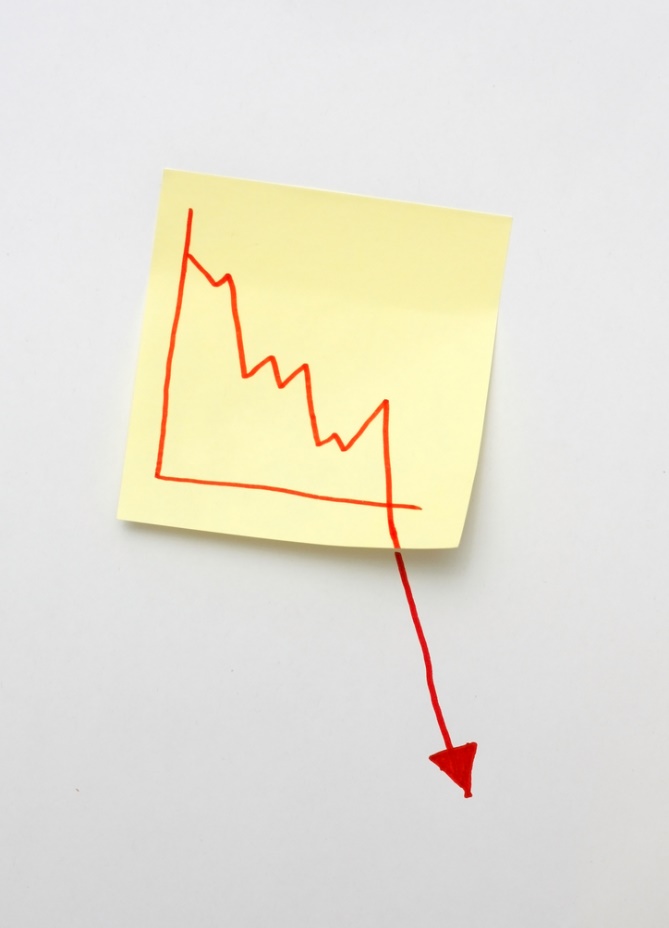 Price vs Cost
Price Reasonableness vs Cost Realism
Reasonableness (FAR 15.404-1(a))
Should answer the question: Is the Government paying too much or are my rates too high? Companies need to justify how they derived their rates and provide proof of their pricing.

Realism (FAR 15.404-1(d)(3))
Should answer the question: Do I clearly understand the solicitation requirements and have mapped the labor categories appropriately to the hours or are my rates too low? Companies need to provide data other than certified cost or pricing data to support cost realism.
Price Reasonableness
The Government uses seven techniques and procedures to ensure a fair and reasonable submission (FAR 15.404-1(b)(2):
Comparison of proposed prices received in response to the solicitation – Preferred technique
Comparison of the proposed prices to historical prices paid
Use of parametric estimating methods/application of rough yardsticks 
Comparison with competitive published price lists
Comparison of proposed prices with independent Government cost estimates (IGCEs)
Comparison of proposed prices with prices obtained through market research for the same or similar items
Analysis of data other than certified cost or pricing data
Cost Realism Analysis
FAR 15.404-1 
(1) Cost realism analysis is the process of independently reviewing and evaluating specific elements of each offeror’s proposed cost estimate to determine whether the estimated proposed cost elements are realistic for the work to be performed.
(2) Cost realism analyses shall be performed on cost-reimbursement contracts to determine the probable cost of performance for each offeror
(3) Cost realism analyses may also be used on competitive fixed-price incentive contracts
[Speaker Notes: (i)The probable cost may differ from the proposed cost and should reflect the Government’s best estimate of the cost of any contract that is most likely to result from the offeror’s proposal. The probable cost shall be used for purposes of evaluation to determine the best value.
(ii) The probable cost is determined by adjusting each offeror’s proposed cost, and fee when appropriate, to reflect any additions or reductions in cost elements to realistic levels based on the results of the cost realism analysis.]
Firm Fixed Price
Firm Fixed Price (FFP) Contracts
FAR 16.202-1
Under fixed-price contracts the government agrees to pay a specific price (includes profit) for completed work and delivered product.
The contract price does not change, regardless of the contractor’s actual cost.
FFP contracts require no cost or pricing data if the contracting officer determines that the agreed-upon prices are based on adequate price competition.
[Speaker Notes: A firm-fixed-price contract provides for a price that is not subject to any adjustment on the basis of the contractor’s cost experience in performing the contract. This contract type places upon the contractor maximum risk and full responsibility for all costs and resulting profit or loss. It provides maximum incentive for the contractor to control costs and perform effectively and imposes a minimum administrative burden upon the contracting parties. The contracting officer may use a firm-fixed-price contract in conjunction with an award-fee incentive (see 16.404) and performance or delivery incentives (see 16.402-2 and 16.402-3) when the award fee or incentive is based solely on factors other than cost. The contract type remains firm-fixed-price when used with these incentives.]
Firm Fixed Price Benefits
For the Government
A firm fixed price is hard to change/mod after award unless a project goes grossly out of scope 
Allows the Government to evaluate competitors price objectively
All burden of management of cost is transferred to the contractor
Contractor is incentivized to work as efficiently as possible to maximize profit
For Contractors
Incumbents know all cost elements associated with the work to be performed (could also be a risk)
Potential for more profit if work is completed quickly and you control costs 
Reporting requirements are minimal (because adequate pricing has been determined)
Less administration for both government and contractor
Firm Fixed Price Risks
For the Government
The burden and responsibility of providing a comprehensive Statement of Work/Statement of Objectives falls on the Government 
Poorly defined goals and objectives could lead to disputes of “when is the work done”
For Contractors
Failure to manage risk and cost could lead to lost revenue
Gold plating responses to get additional technical strengths needs to be accounted for in cost
Strong work breakdown structure practices and basis of estimates are required
Burden to control all cost elements of the contract directly tie to profit
Risks need to be identified, mitigated or assumed out during the RFP portion of the bid, not during delivery
Cost Reimbursable Contracts
Cost Plus Contracts
FAR 16.3
Cost-reimbursement types of contracts provide for payment of allowable incurred costs, to the extent prescribed in the contract. There are three common types of CostPlus contracts.
Cost Plus Fixed Fee – the buyer (Government) agrees to cover the actual costs and a fixed fee payment. The fixed fee does not vary with the actual costs. The fixed fee is pre-determined through the proposal and contract award process.
Cost Plus Incentive Fee – a contract where additional financial incentives for keeping the cost of the project low. Initial incentive fee is pre-determined and can be adjusted later based on total allowable costs.
Cost Plus Variable Fee – variable cost-plus pricing adds a mark up to the variable costs to include a profit margin that covers both the fixed and variable costs of the project.
Cost Plus Fee Benefits
For the Government
Takes price reasonableness out of the evaluation 
If a Statement of Work is clearly written and well managed by the Government, efficiencies can be seen with this type of contract
Can be effective during budgetary constraints
For Contractors
Offers less risk to the contractor
Fee/Profit is fixed, despite actual performance costs
All allowable performance costs are reimbursed
Easier to forecast profit for this type of work
Can be profitable if costs are minimized or controlled
Cost Plus Fee Risks
For the Government
Can result in a lot of money being spent for limited returns or advancement if managed incorrectly 
Gives the contractor little incentive to control costs
Does not incentivize or enable innovation from the contractor
For Contractors
Not easy for a small or start-up contractor to compete for this work based on lack of experience and/or lack of accredited accounting systems
Failure to account for costs could be very costly
Amount of profit or fee is limited - may not be as profitable as expected, unless there is a high volume of work
Pricing Levers for Cost Plus Pricing Proposals
Adjust the level of effort (if you can justify it)
Adjust labor category levels (use more junior people)
“Green” the workforce over time
Create separate cost pool with lower indirect rates
Subcontract for lower-level work
Time and Materials
Time and Materials (T&M) Contracts
FAR 16.601(c)
Time and Materials contracts use labor rates that include profits and costs. They can be similar to CPFF contracts in that the scope or duration is difficult to estimate. The key difference is that for T&M contracts, it is difficult to determine the costs or likelihood of variation of costs for the work.
The result of a T&M/Labor Hour bid is that there will be a ceiling value applied to the contract with authorized hours and hourly rates by labor category
Hourly or price ceiling is an estimate and may be raised with Government concurrence as work requirements evolve
[Speaker Notes: FAR 16.601(c) - Application. A time-and-materials contract may be used only when it is not possible at the time of placing the contract to estimate accurately the extent or duration of the work or to anticipate costs with any reasonable degree of confidence.
(1) Government surveillance. A time-and-materials contract provides no positive profit incentive to the contractor for cost control or labor efficiency. Therefore, appropriate Government surveillance of contractor performance is required to give reasonable assurance that efficient methods and effective cost controls are being used.
(2) Fixed hourly rates. The contract shall specify separate fixed hourly rates that include wages, overhead, general and administrative expenses, and profit for each category of labor (see 16.601(f)(1)).]
Time and Materials Benefits
For the Government
Provides flexibility and opportunity to update requirements as needed
Can cap the maximum number of hours for a project
Easier to evaluate and requires less administrative burden post-award
For Contractors
Offers less risk to the contractor
Easier to forecast revenue and profit for this type of work
Can be profitable if costs are minimized or controlled
Opportunity for profit based on favorable labor mix
Time and Materials Risks
For the Government
Can result in a lot of money spent for limited returns or advancement if managed incorrectly 
Does not incentivize or enable innovation or efficiency from the contractor
Owns more risk in the overall delivery of a solution
For Contractors
Can be more difficult to estimate on competitive procurements
Companies can propose very low fully burdened rates
Increases in cost/inflation in materials and labor can erode profit over time
Additional Pricing Levers
Subcontractors
Sizes, mix, alternatives
Assumptions/Risks
Period of Performance
Place of Performance
Alternate solution
Direct Labor
Escalation, hours, work location(s), labor mix, uncompensated overtime
Indirect Rates
Ceilings, ODCs, travel
Profit/Fee
Type, limits
Price to Win
Price to Win
Price to Win (PTW) analysis provides a detailed, results-based assessment of the price that your competitors are most likely to bid.
Your PTW is derived from your knowledge and research of the competition; your actual proposed price is based on your capability using a cost build-up approach
The PTW exercise may show new opportunities for how to provide better, lower price, better value
Another definition: PTW is the price, when integrated with the customer’s total evaluation model (price and non-price factors), and yields the highest evaluated score
Developing a Price to Win Strategy
To develop an effective price-to-win strategy, minimally consider:
Thorough understanding of the relative importance of price
The awarding agency’s history of evaluating and awarding contracts
Vulnerability to (and tolerance for) risk
Competitors’ perceived tolerance for risk
Your true strengths and weaknesses for each evaluation factor and subfactor
Your experience bidding against the presumed competitors
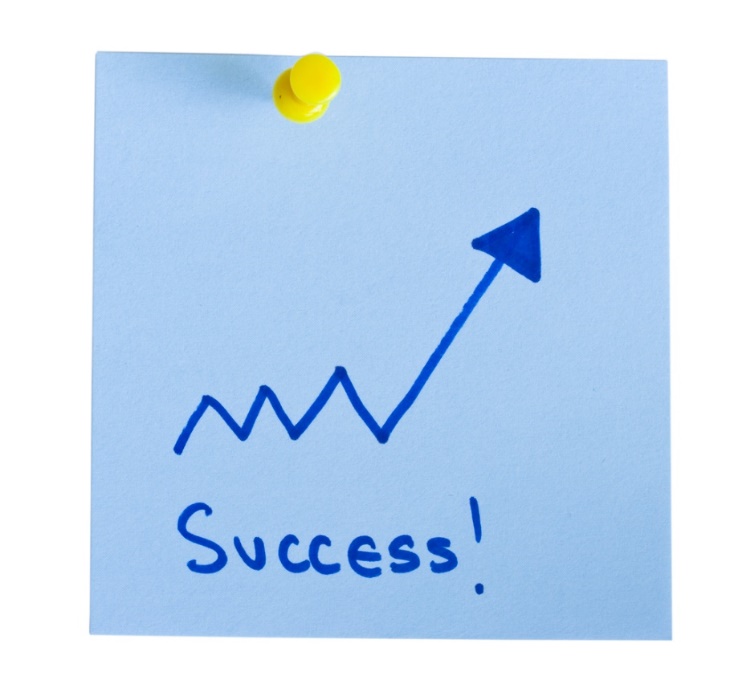 Price to Win Information Needed
Customer background and budget – What is the budget and funding? Do we know the Independent Government Cost Estimate? Do we know the Agency’s pricing/award history? What are their subjective preferences?
Competition – Who are your competitors? How will they price their proposal?
What is their competitive pricing history?  Labor rates? Wrap rates?
What is their technical strategy, past performance, teaming partners?

Note: Estimating your own price is then used to measure against the PTW to answer the question: Can you perform at this price?
Summary
Price proposals are all about defining value for the government.
Once you understand the types of cost models the procurements require, and how your price will be evaluated … your job is to articulate the benefits and advantages that the proposed solution brings in relation to the price. 
Ensure all aspects of the proposal are coordinated with the details in the pricing volume.

Take a deep breath, get some exercise, and move to the green zone!
Questions?
Contact Information
Debi McGhee
General Manager, Capture

debi.mcghee@redteamconsulting.com

redteamconsulting.com
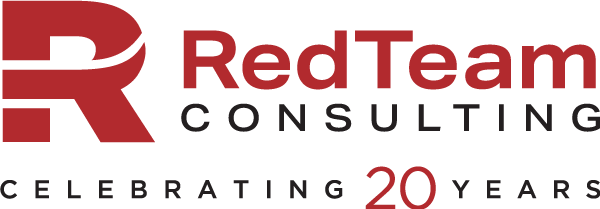 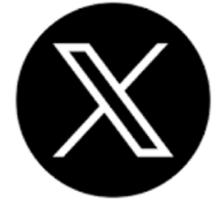 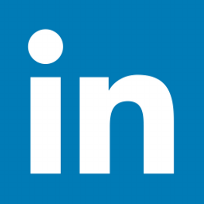 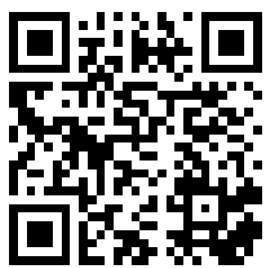 Please take the time to provide feedback for this session.

Greatly appreciated!